Improving Lives through Innovation &Payer/Provider Collaboration
53%
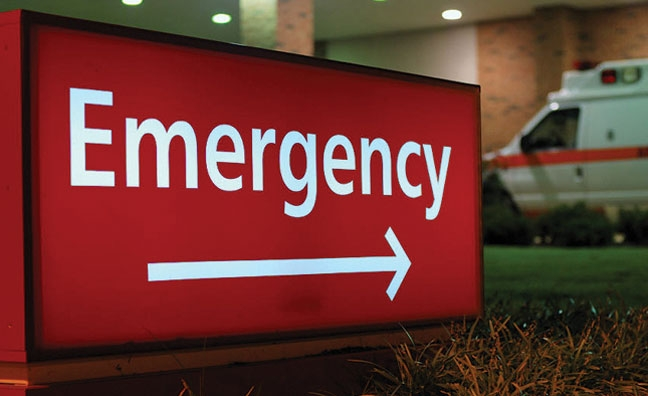 Ruthie’s Story
Do you feel optimistic about the future?
69%
Do you feel optimistic about the future?
92%
Have you participated in enjoyable activities with friends or family in the last month?
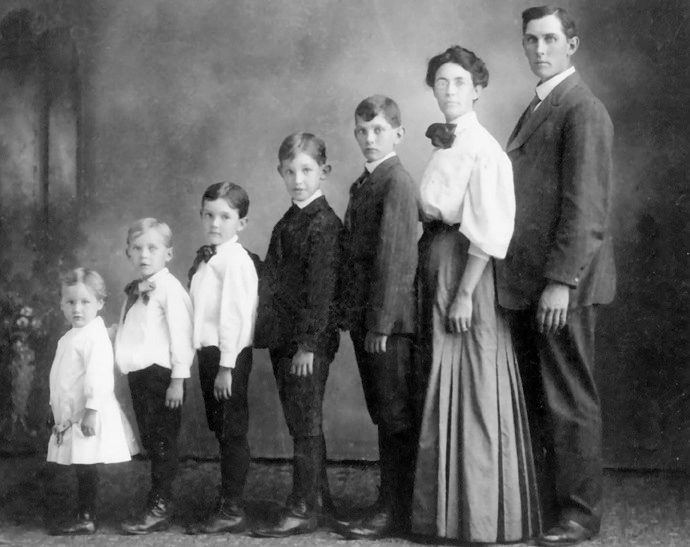 [Speaker Notes: 61.5% to 80.8%]
Inpatient BH Costs 22 people, 12 months
Pre: $376,416
Post: $145,914
Results
50% reduction in behavioral health admissions
55% reduction in 30 day readmissions
58% reduction in 90 day readmissions
63% reduction in PMPM costs for behavioral health inpatient (with 12 months in pilot)
Optimistic about future:        69.2%        92.3%       
Activities with family/friends 61.5%        80.8% 
Living independently            42.3%        57.7%
Perspectives on Managed Care
Mission
Business
Cultural
Key Ingredients to Success
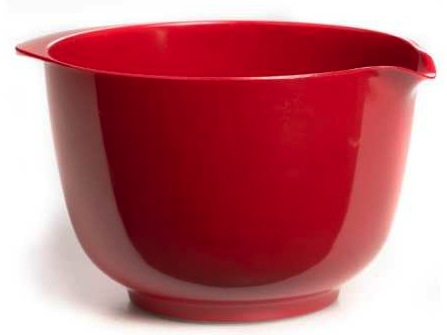 Addressing Challenges
Overcoming Barriers
Finding Potential Partners
Readiness to Collaborate
Problem Identification
The Triple Aim
Reduced Cost
Patient Experience of Care
Population Health Outcomes
Finding the sweet spot
Clinical Opportunity

Economic Opportunity

Administrative Opportunity
Where is the overlap?
The Triple Aim
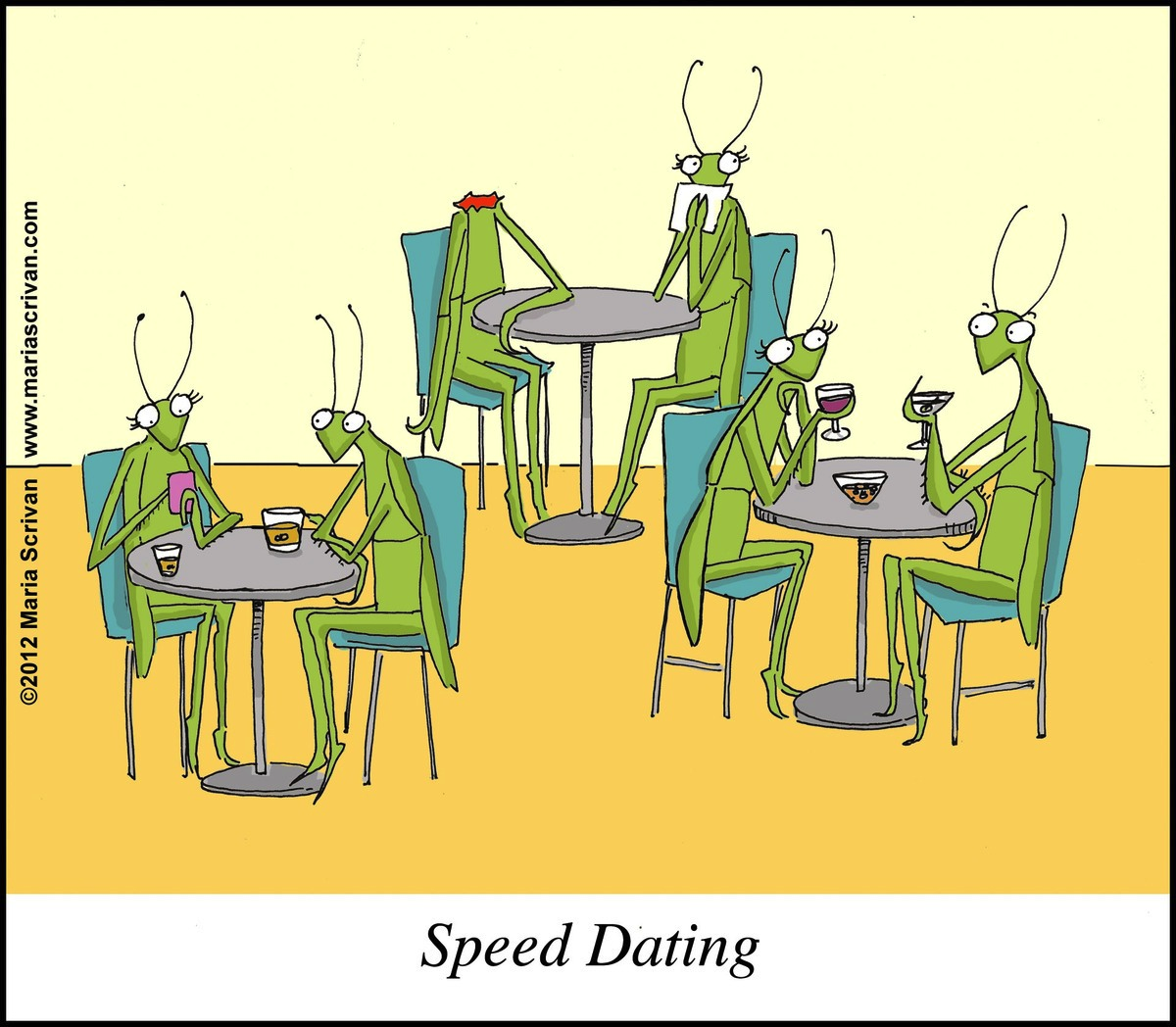 What Payers Want to Know
How will you help solve our problem?
Use of Evidence Based Practices
How do you measure outcomes?
Client satisfaction
Readmissions
How do you know someone is ready to leave care?
HEDIS scores (7 day follow up)
Integration between medical and behavioral
Internal monitoring of utilization management
What Providers Want to Know
What are the payer’s business problems?
Will the payer share data?
How big a priority is this?
Invested in the collaboration?
Are they moving toward a shared risk mindset?
How much do they care about the lives of the people in their plans? 
Will the payer consider alternate payment arrangements?
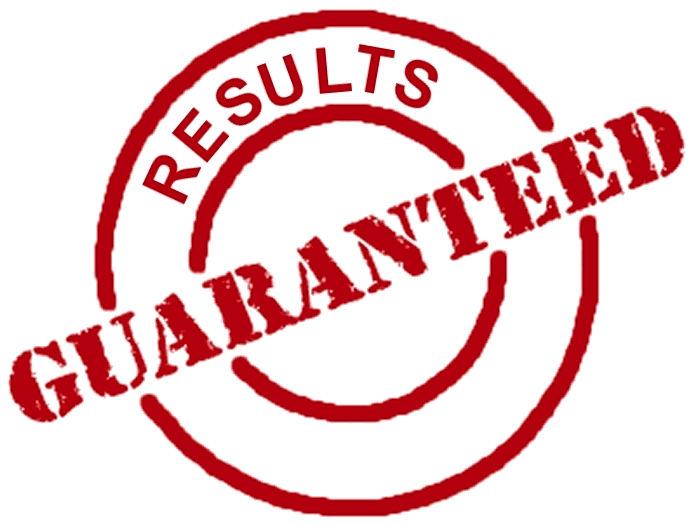 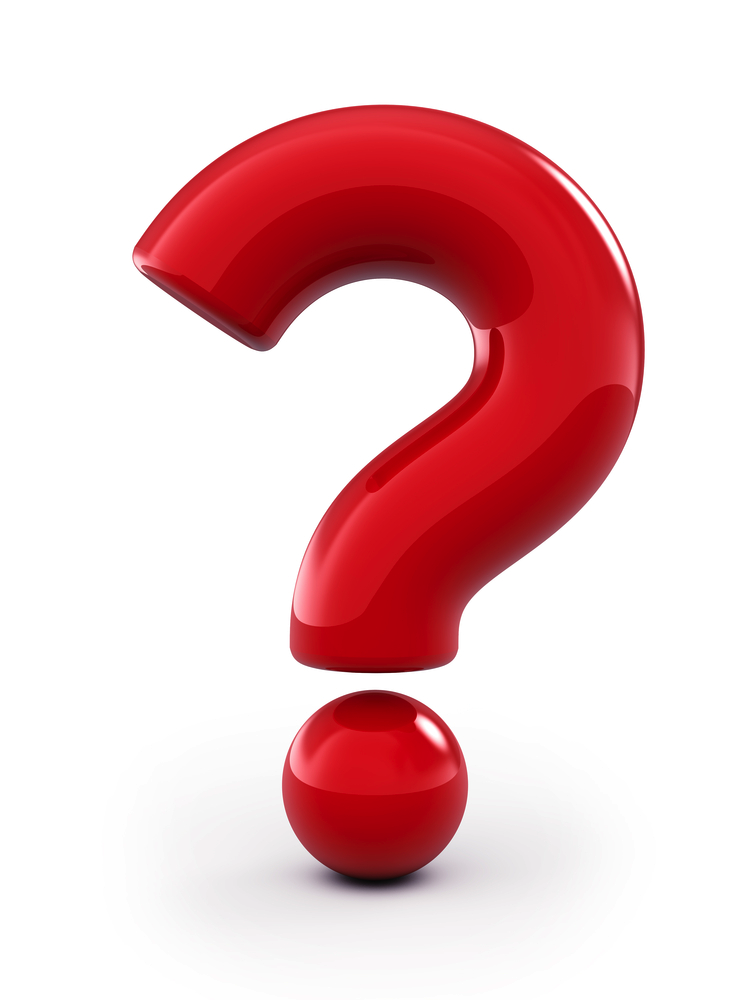 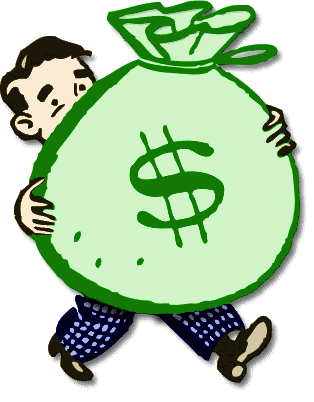 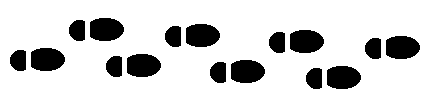 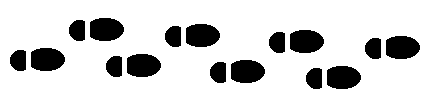 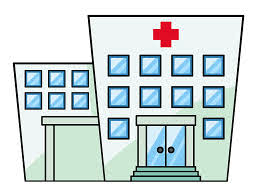 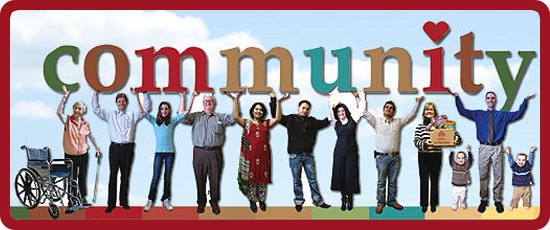 What are the possible barriers you see?
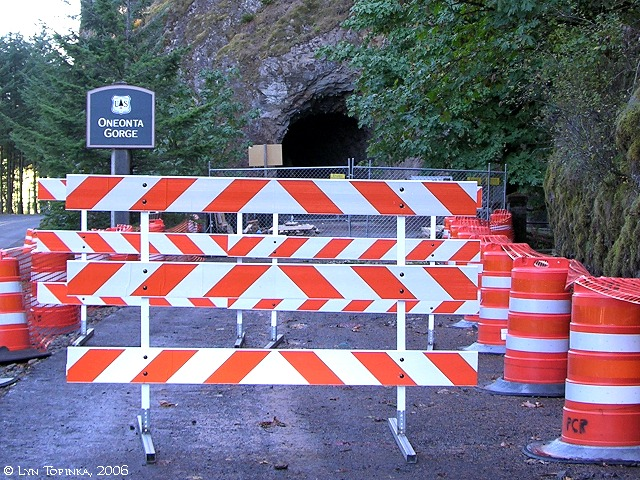 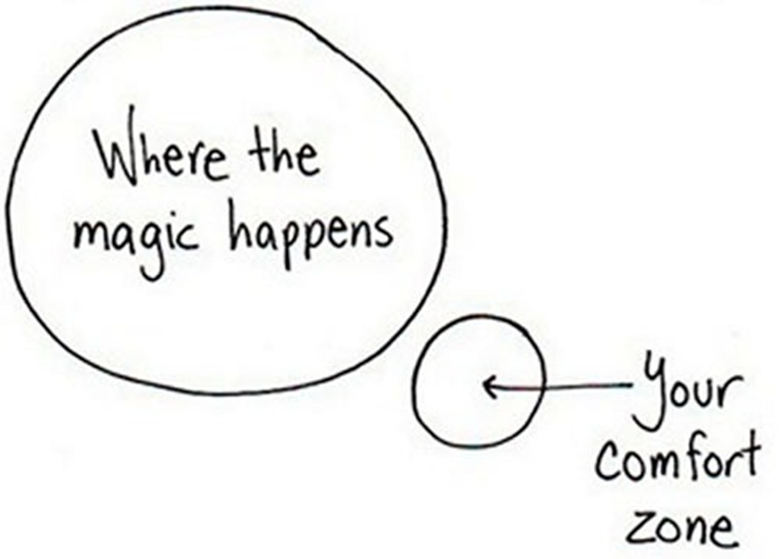